Лента Мёбиуса
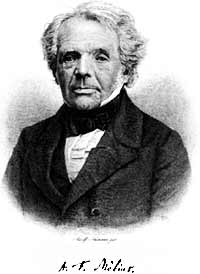 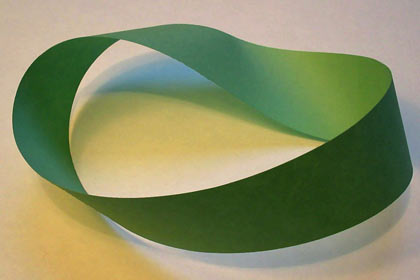 Здание президентской библиотеки в Казахстане
В дизайнерском искусстве
Международный символ вторичной переработки
Применение в живописи: картина Маурица Эшера «Всадники»
Картина Эшера « Лента Мёбиуса 2(«Красные муравьи»)
Практическая работа
Итог
Как взаимосвязаны наука математика и технология?